Balaton Uplands
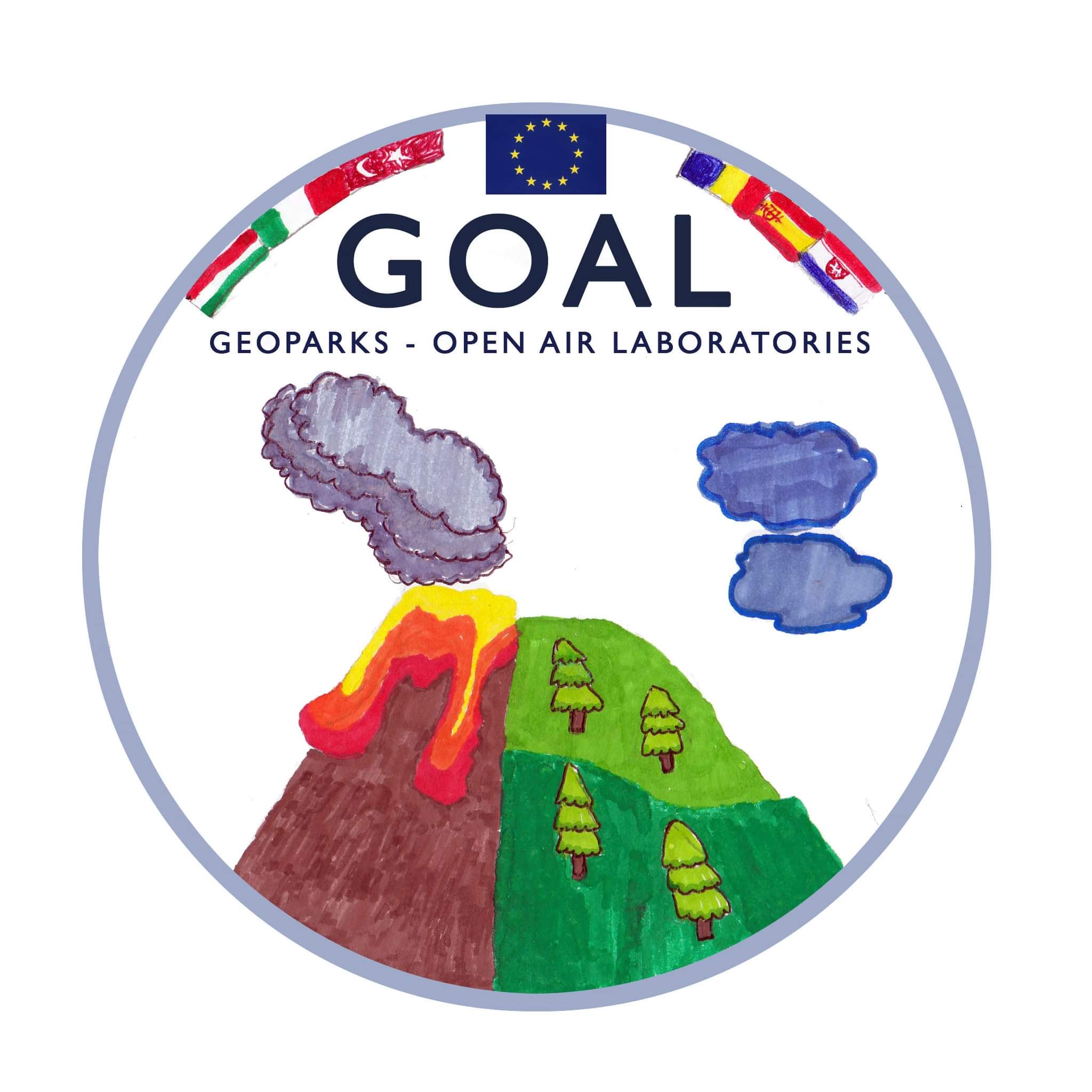 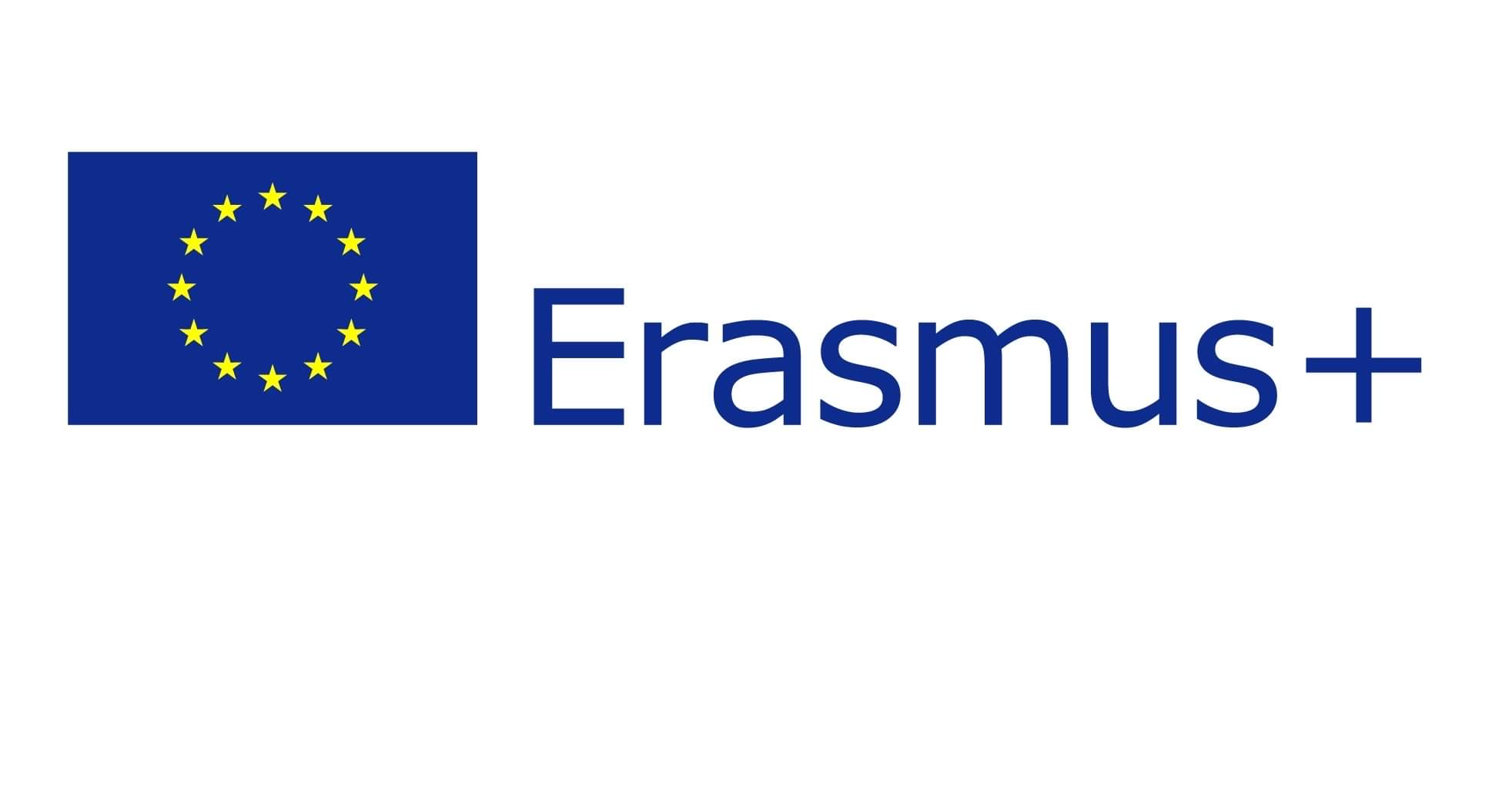 Hegyestű Geological Visitor Site
Hegyestű Geological Visitor Site
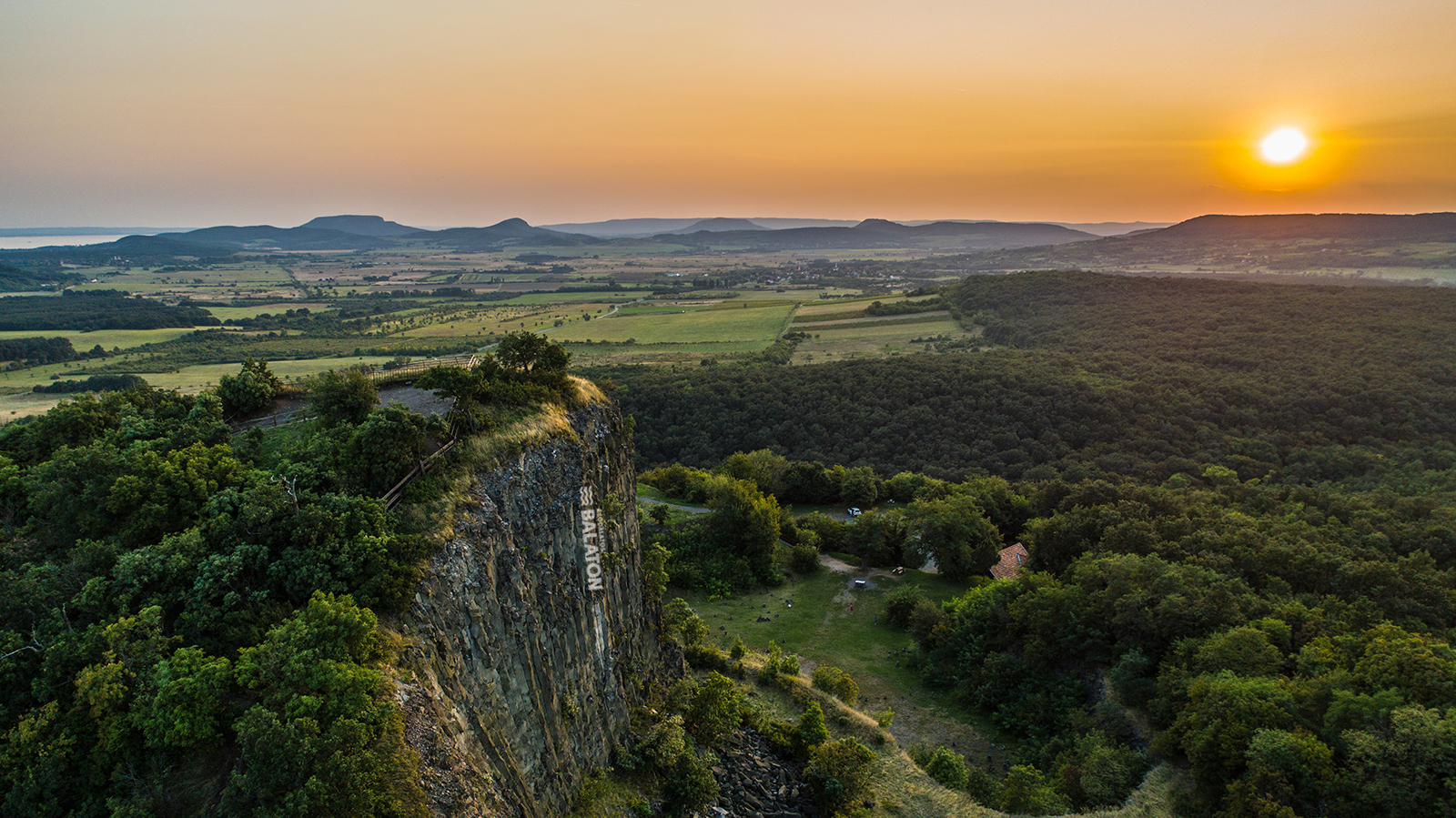 Hegyestű can be found between Zánka and Monoszló reaching as high as 337 metres 
50-metre high mine-wall reveals the inside of the basalt volcano which was active 8 million years ago
This sight is unique in Hungary and it is a rare spectacle also in Europe
Salföld
Salföld
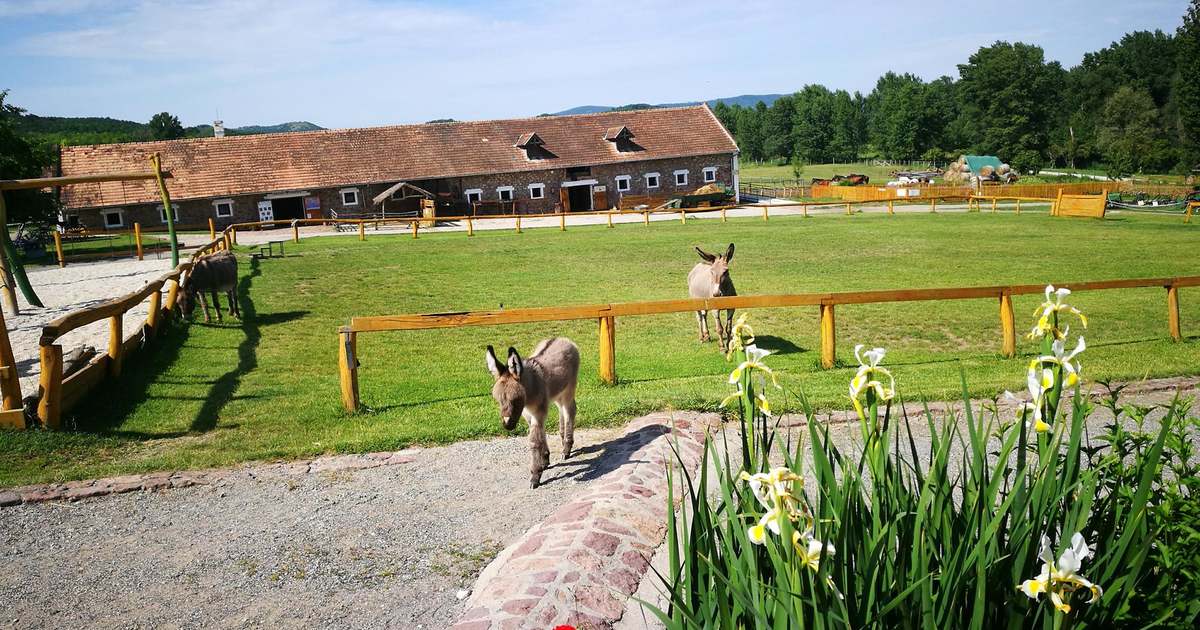 Manor on the outskirts of the village keeping traditional Hungarian breeds of farm animals
Lóczy Cave
Lóczy Cave
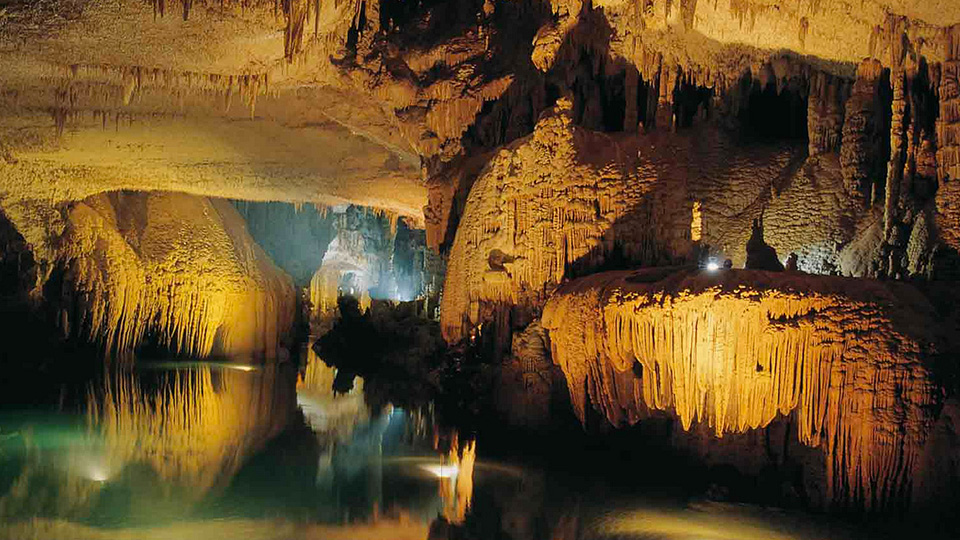 The cave was found in 1882 and was opened to the public in 1934
The cave has limestone layers,
Lavender House Visitor Center
Lavender House Visitor Center
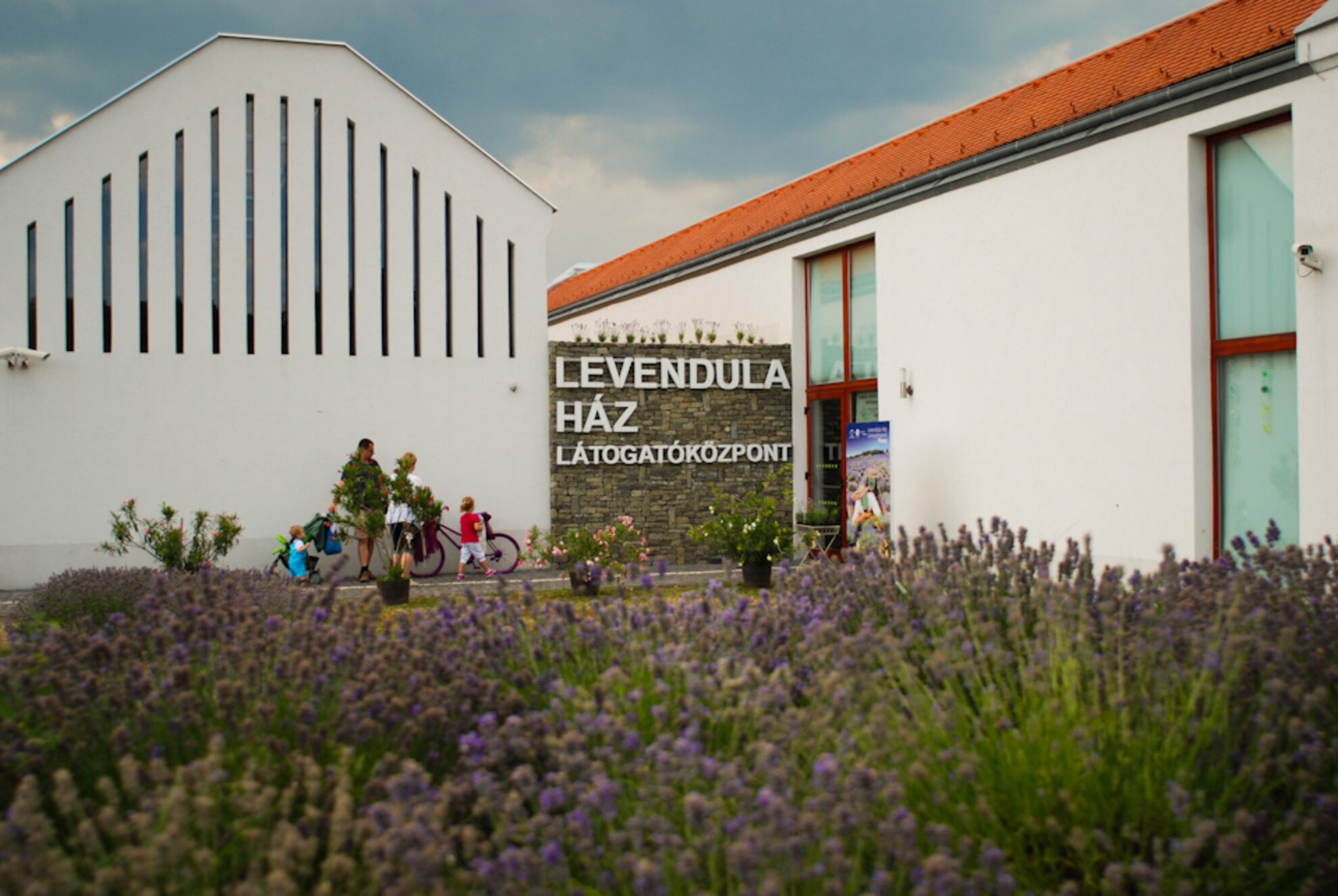 The Lavender House Visitor Centre –presents Tihany Peninsula in a way that provides special entertainment for young and old alike
The once raging fire of the volcanoes and the harmony of the landscape that was shaped as a result
Tapolca Lake Cave Visitor Centre
Tapolca Lake Cave Visitor Centre
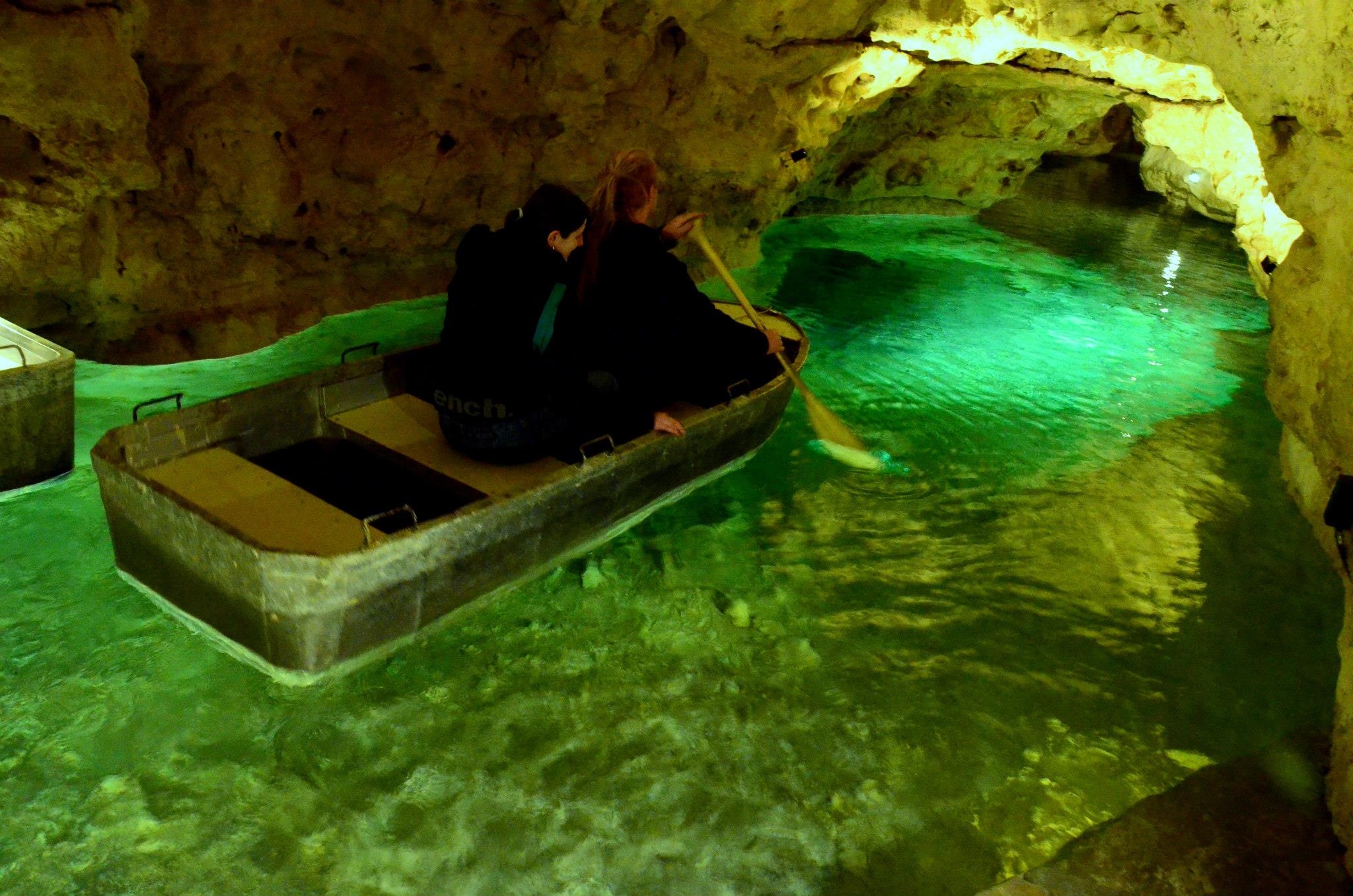 This cave is hiding under the streets and houses of Tapolca, a little town not far from Balaton
In the strictly protected cave, which was discovered more than 100 years ago, the visitors can make a unique boat trip here